ΗΥ215 – Εφαρμοσμένα Μαθηματικά για Μηχανικούς
Διαλεξη 22η
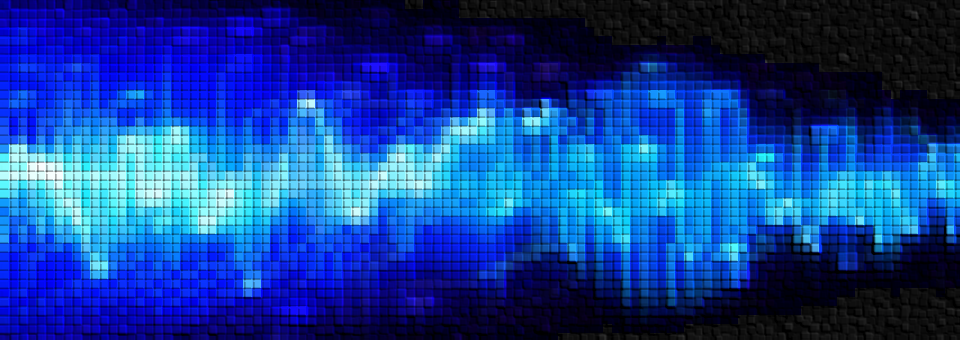 Δειγματοληψία
Βασικά Σήματα Διακριτού Χρόνου και Iδιότητες
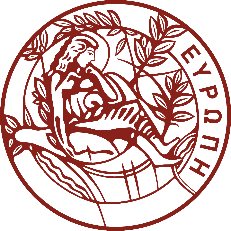 HY215 - Εφαρμοσμένα Μαθηματικά για Μηχανικούς                                                                   Πανεπιστήμιο Κρήτης, Τμήμα Επιστήμης Υπολογιστών
Ψηφιακή Επεξεργασία Σήματος
HY215 - Εφαρμοσμένα Μαθηματικά για Μηχανικούς                                                                   Πανεπιστήμιο Κρήτης, Τμήμα Επιστήμης Υπολογιστών
Ψηφιακή Επεξεργασία Σήματος
(Συνέλιξη)
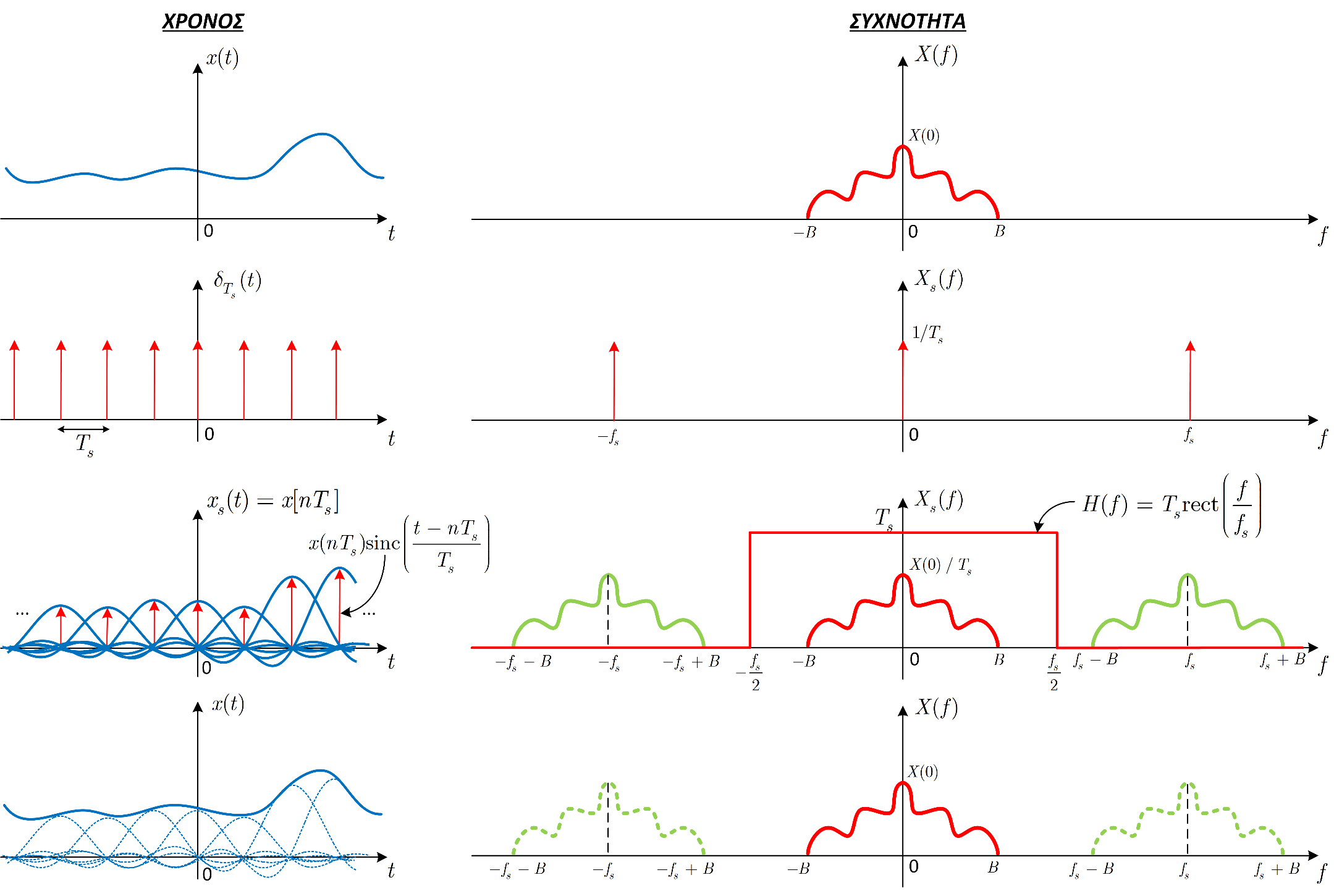 =
=
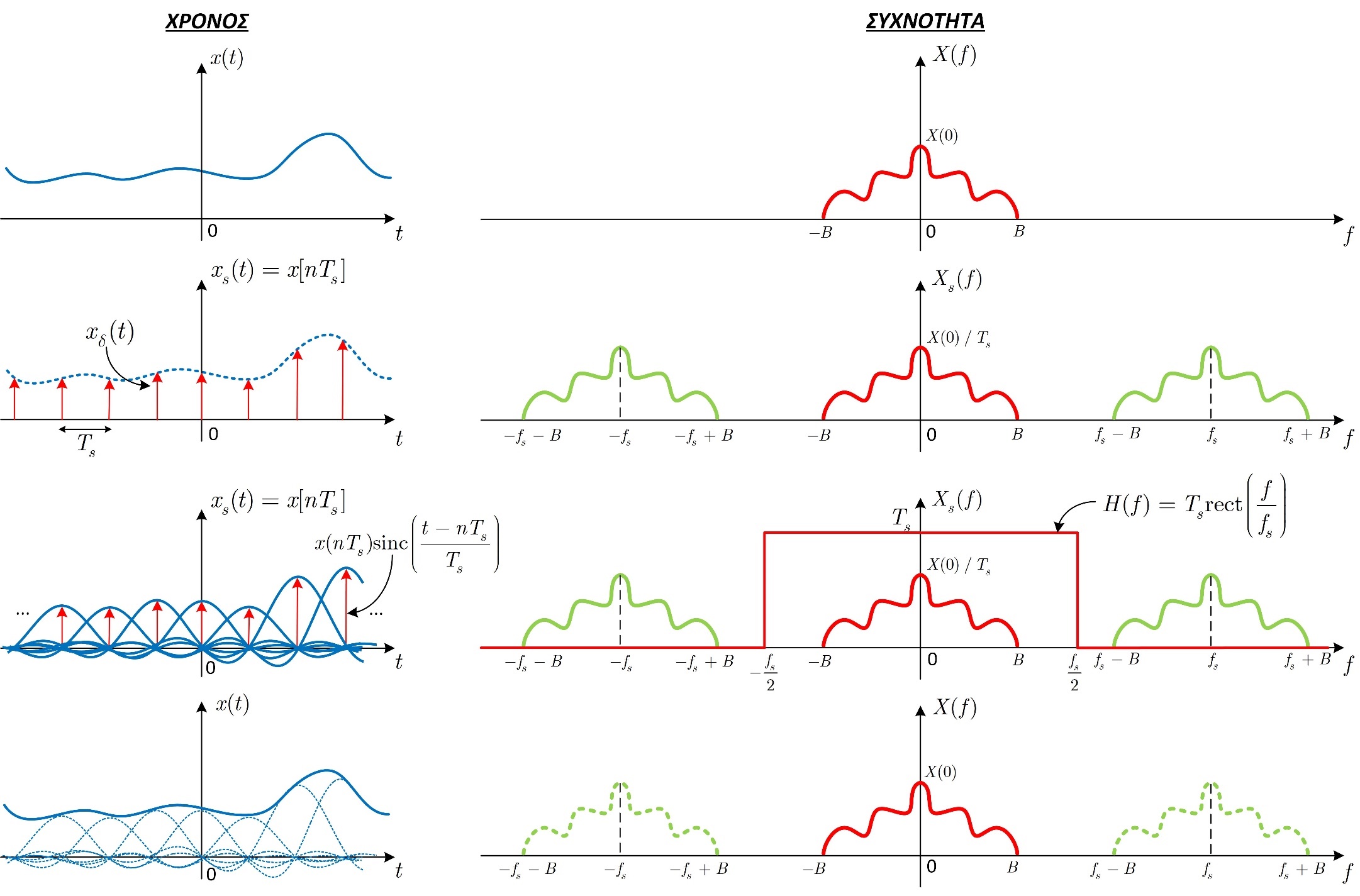 HY215 - Εφαρμοσμένα Μαθηματικά για Μηχανικούς                                                                   Πανεπιστήμιο Κρήτης, Τμήμα Επιστήμης Υπολογιστών
Ψηφιακή Επεξεργασία Σήματος
HY215 - Εφαρμοσμένα Μαθηματικά για Μηχανικούς                                                                   Πανεπιστήμιο Κρήτης, Τμήμα Επιστήμης Υπολογιστών
Ψηφιακή Επεξεργασία Σήματος
Δηλαδή:
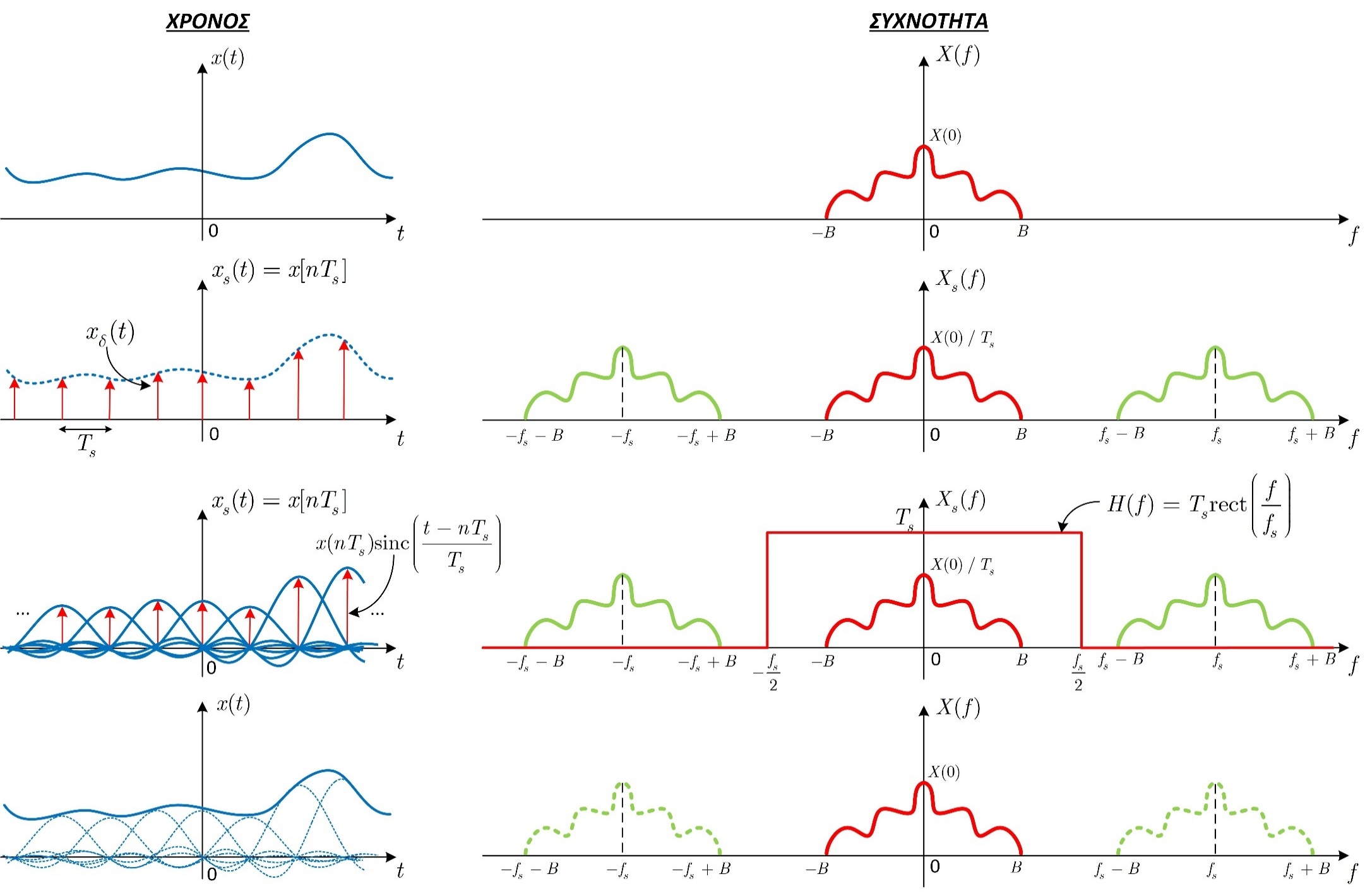 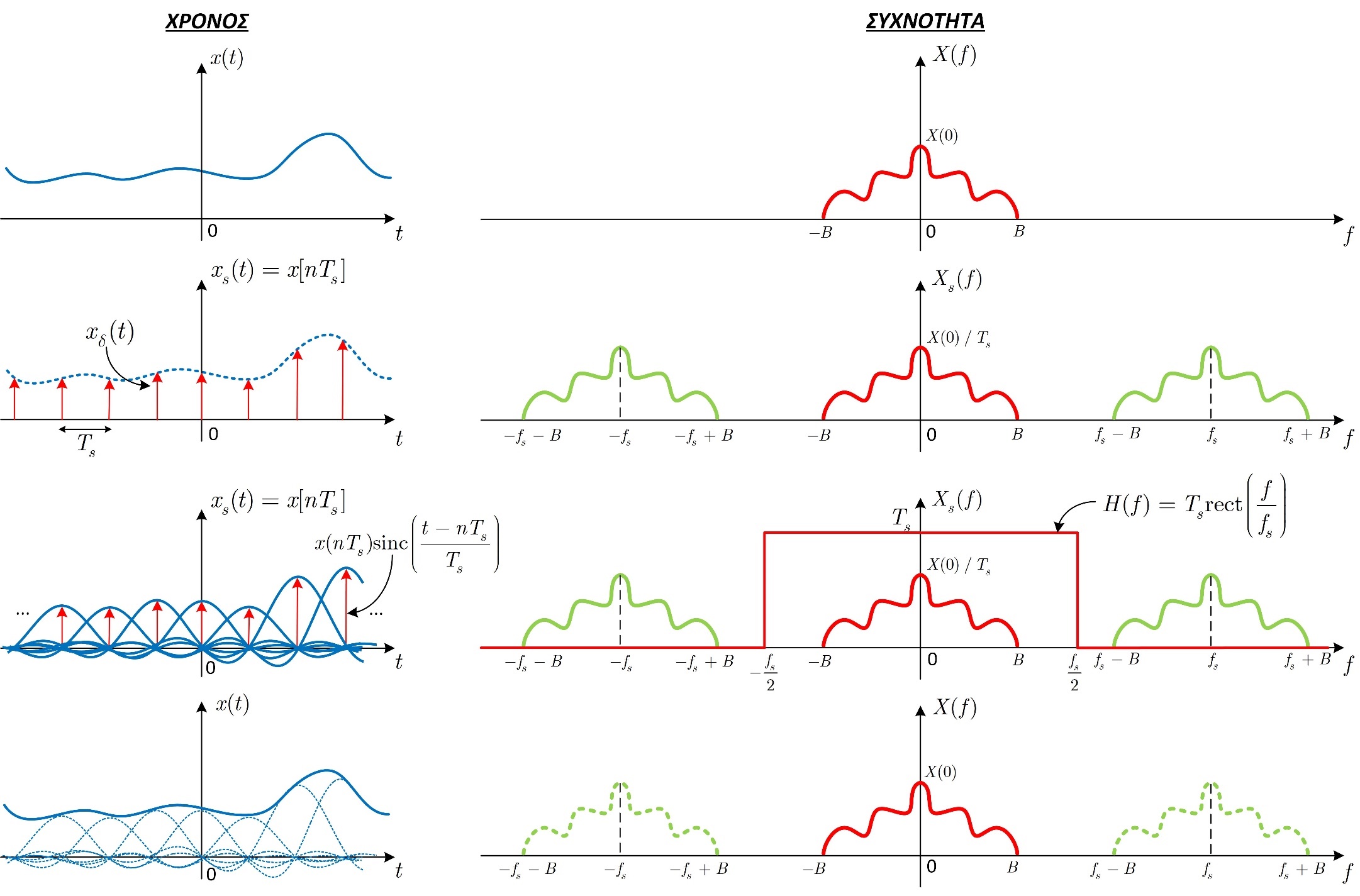 HY215 - Εφαρμοσμένα Μαθηματικά για Μηχανικούς                                                                   Πανεπιστήμιο Κρήτης, Τμήμα Επιστήμης Υπολογιστών
Ψηφιακή Επεξεργασία Σήματος
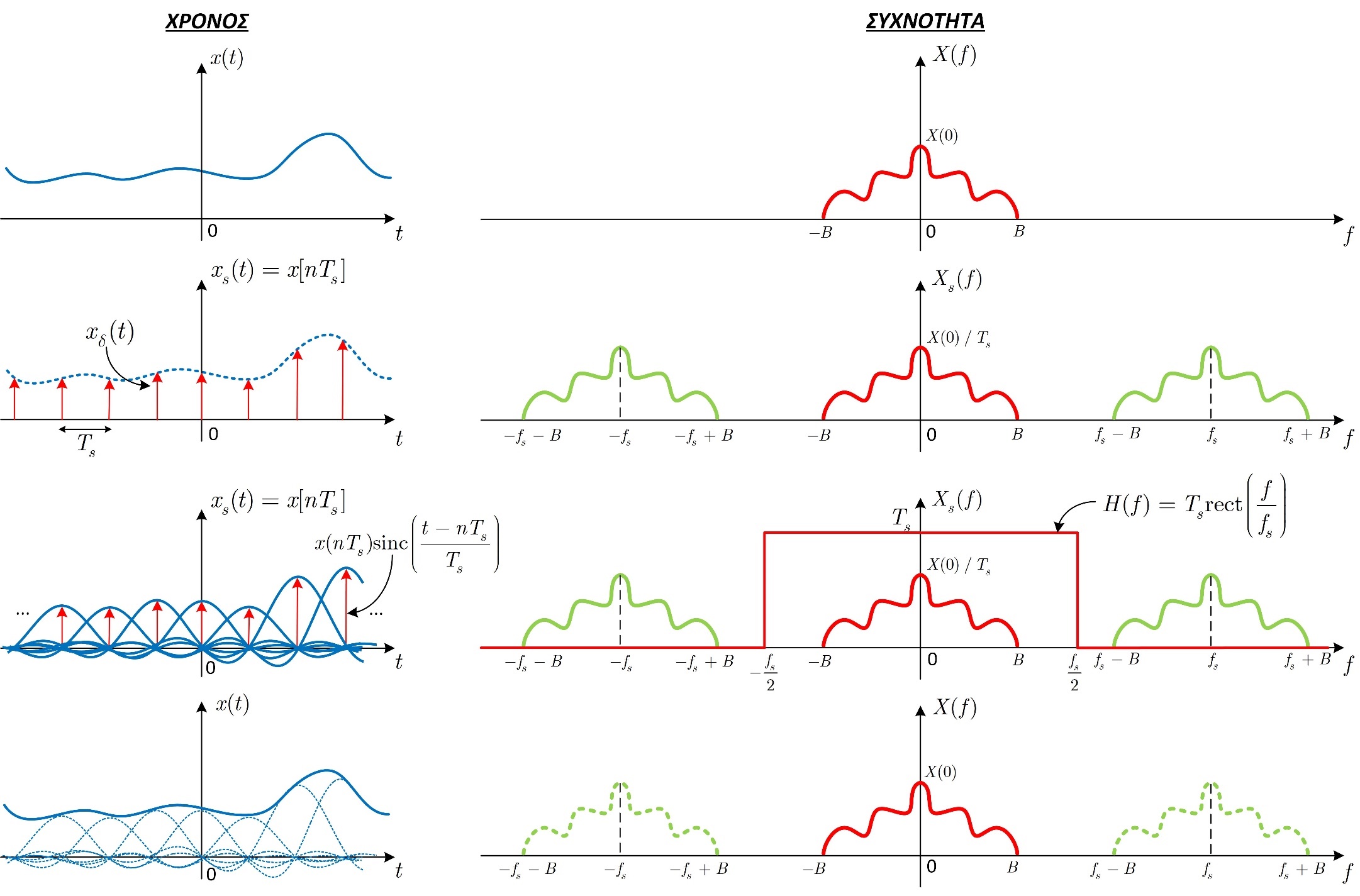 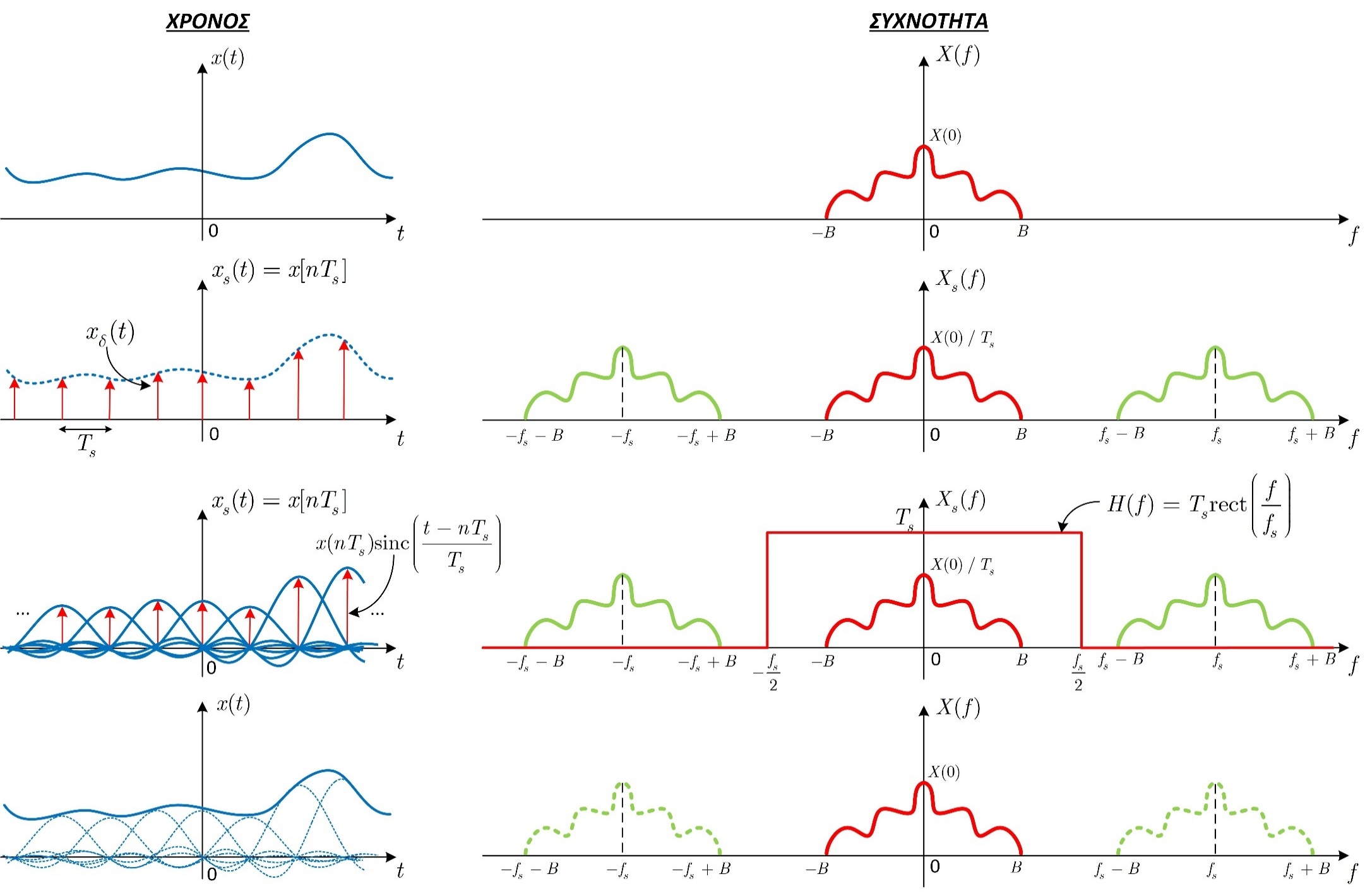 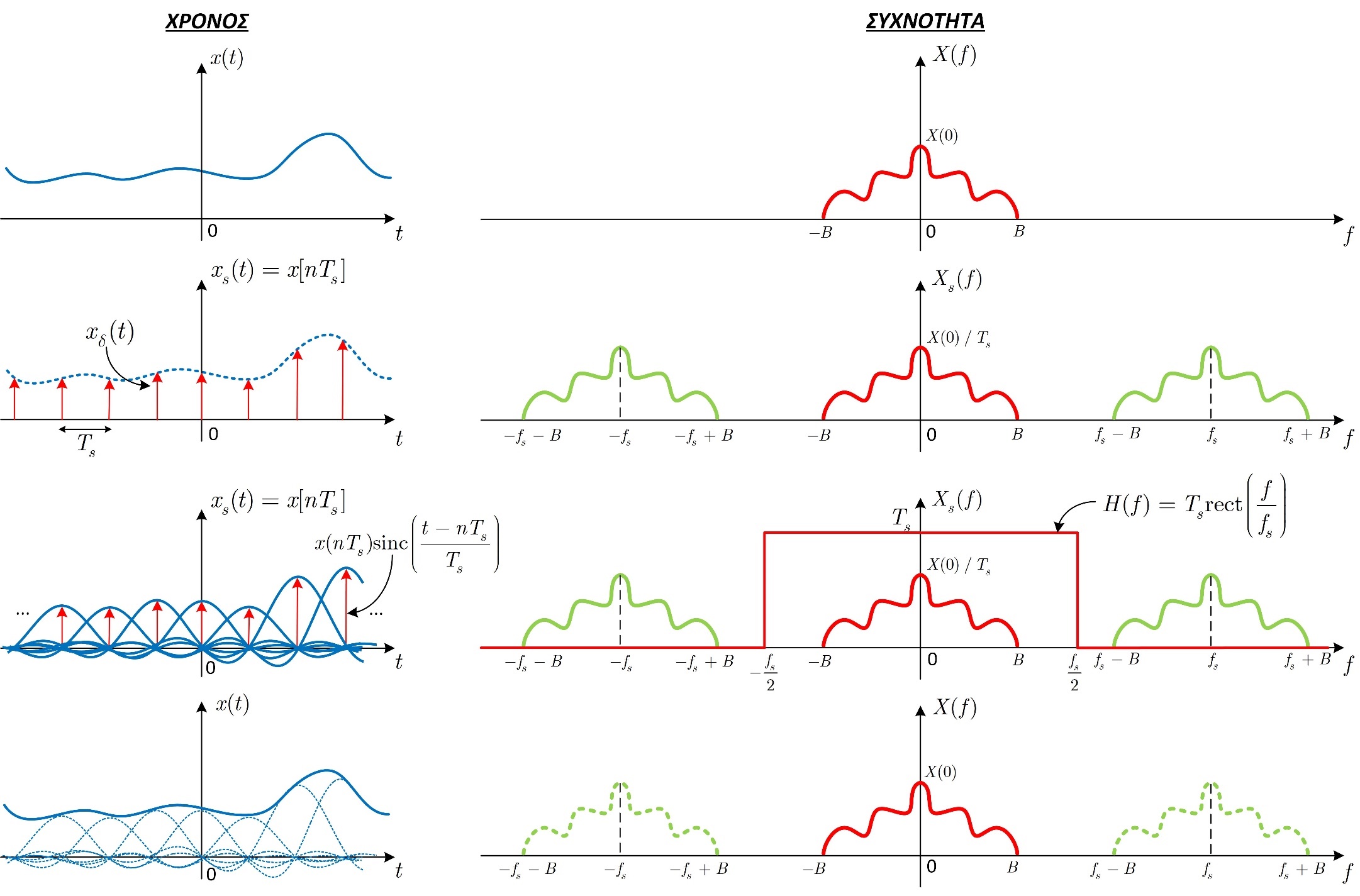 HY215 - Εφαρμοσμένα Μαθηματικά για Μηχανικούς                                                                   Πανεπιστήμιο Κρήτης, Τμήμα Επιστήμης Υπολογιστών
Ψηφιακή Επεξεργασία Σήματος
Δεν προέρχονται όλα τα σήματα διακριτού χρόνου από δειγματοληψία κάποιων σημάτων συνεχούς χρόνου!
HY215 - Εφαρμοσμένα Μαθηματικά για Μηχανικούς                                                                   Πανεπιστήμιο Κρήτης, Τμήμα Επιστήμης Υπολογιστών
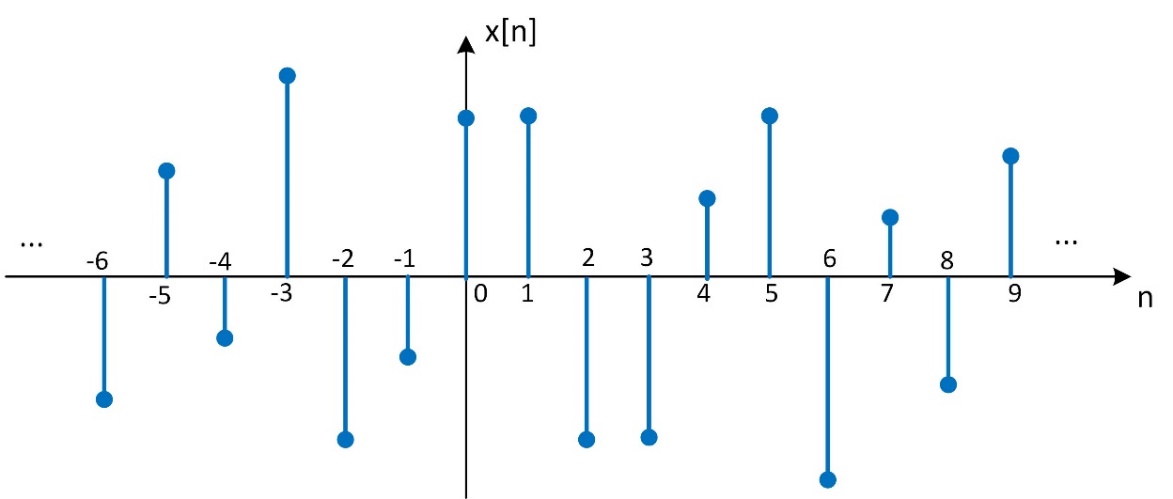 HY215 - Εφαρμοσμένα Μαθηματικά για Μηχανικούς                                                                   Πανεπιστήμιο Κρήτης, Τμήμα Επιστήμης Υπολογιστών
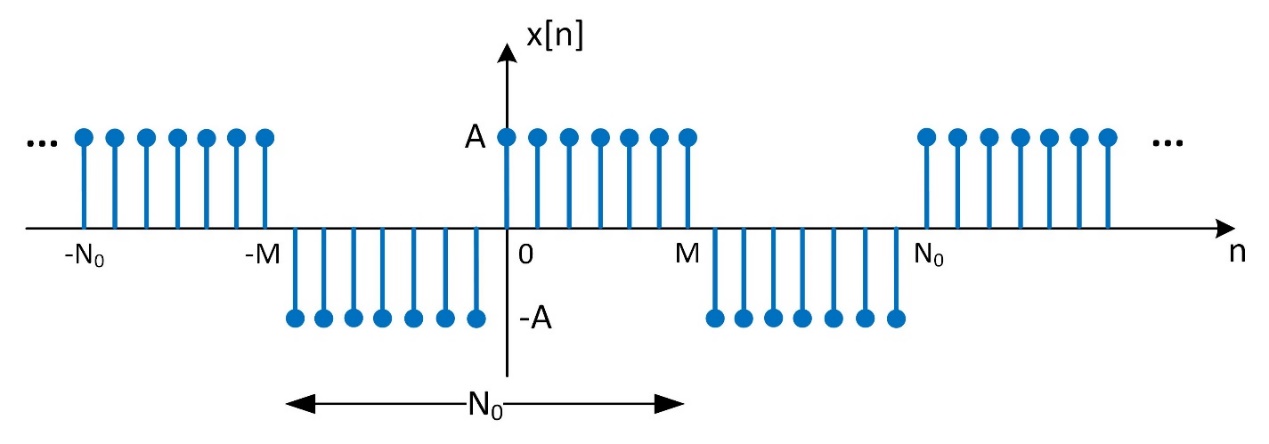 HY215 - Εφαρμοσμένα Μαθηματικά για Μηχανικούς                                                                   Πανεπιστήμιο Κρήτης, Τμήμα Επιστήμης Υπολογιστών
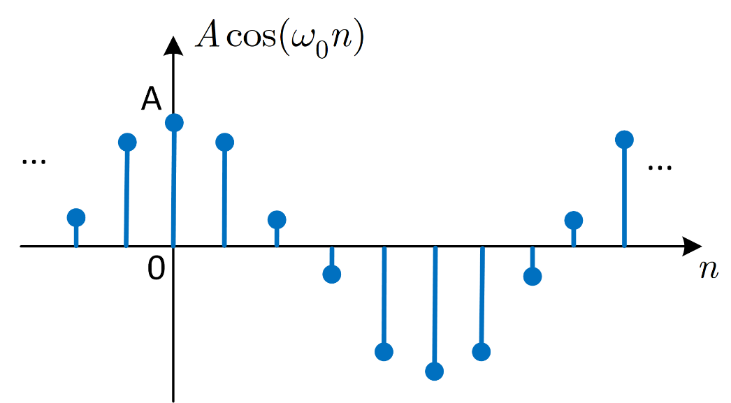 HY215 - Εφαρμοσμένα Μαθηματικά για Μηχανικούς                                                                   Πανεπιστήμιο Κρήτης, Τμήμα Επιστήμης Υπολογιστών
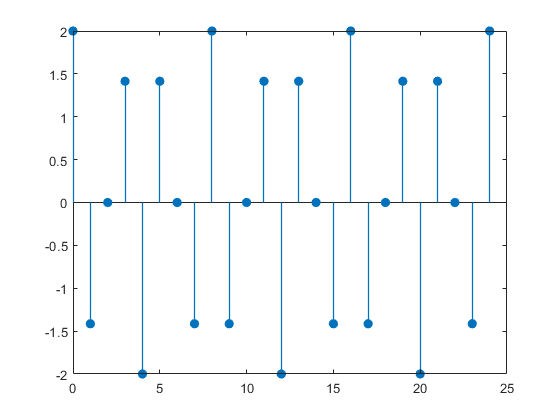 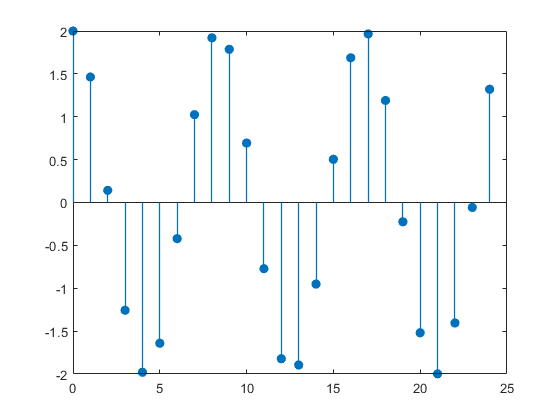 HY215 - Εφαρμοσμένα Μαθηματικά για Μηχανικούς                                                                   Πανεπιστήμιο Κρήτης, Τμήμα Επιστήμης Υπολογιστών
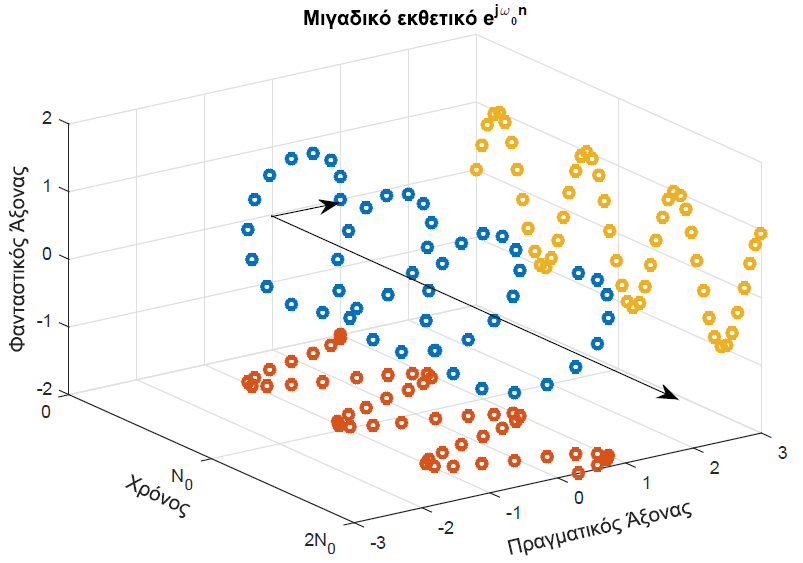 HY215 - Εφαρμοσμένα Μαθηματικά για Μηχανικούς                                                                   Πανεπιστήμιο Κρήτης, Τμήμα Επιστήμης Υπολογιστών
Ψηφιακή Επεξεργασία Σήματος
Ημίτονα
 Σύνοψη:
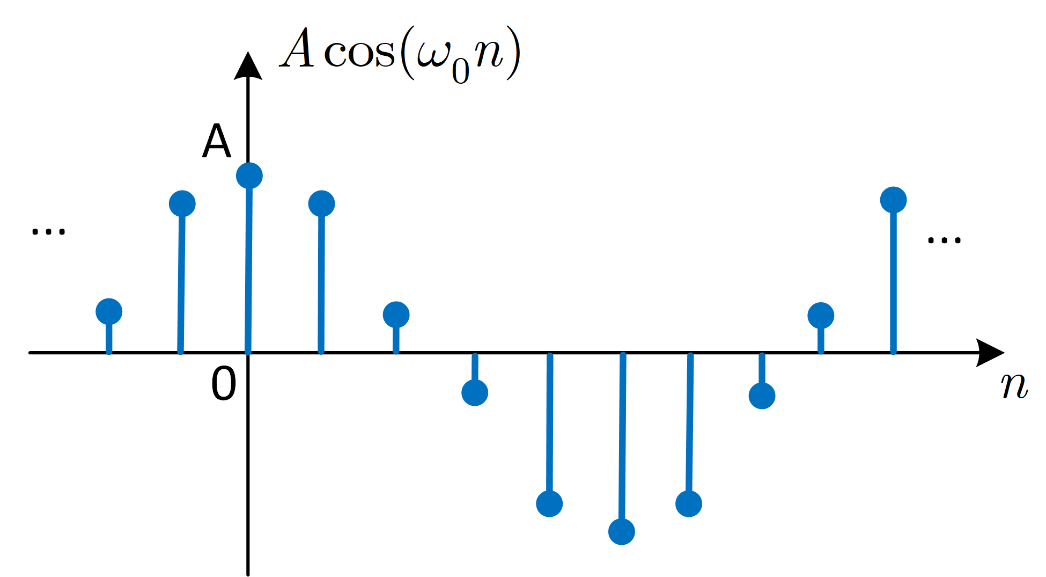 ΣΥΧΝΟΤΗΤΑ
ΧΡΟΝΟΣ
HY215 - Εφαρμοσμένα Μαθηματικά για Μηχανικούς                                                                   Πανεπιστήμιο Κρήτης, Τμήμα Επιστήμης Υπολογιστών
Ψηφιακή Επεξεργασία Σήματος
Ημίτονα
 Αυτή η ιδιότητα της περιοδικότητας στη συχνότητα έχει μερικές ενδιαφέρουσες     αντι-διαισθητικές προεκτάσεις
 Θα περίμενε κανείς όσο αυξάνεται η συχνότητα ενός ημιτόνου, τόσο γρηγορότερα αυτό να αλλάζει/ταλαντώνεται
Αυτό γνωρίζουμε από το συνεχή χρόνοκαι από την καθημερινή εμπειρία μας

 Όμως…




 Οι δυο διαφορετικές συχνότητες παράγουν το ίδιο σήμα!!!
Άρα εν τέλει είναι ίδιες!
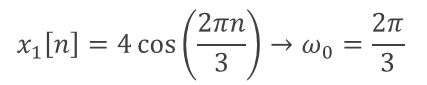 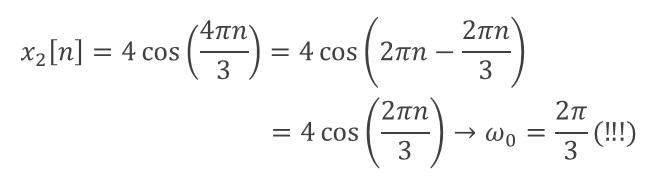 HY215 - Εφαρμοσμένα Μαθηματικά για Μηχανικούς                                                                   Πανεπιστήμιο Κρήτης, Τμήμα Επιστήμης Υπολογιστών
2π
Ημίτονα
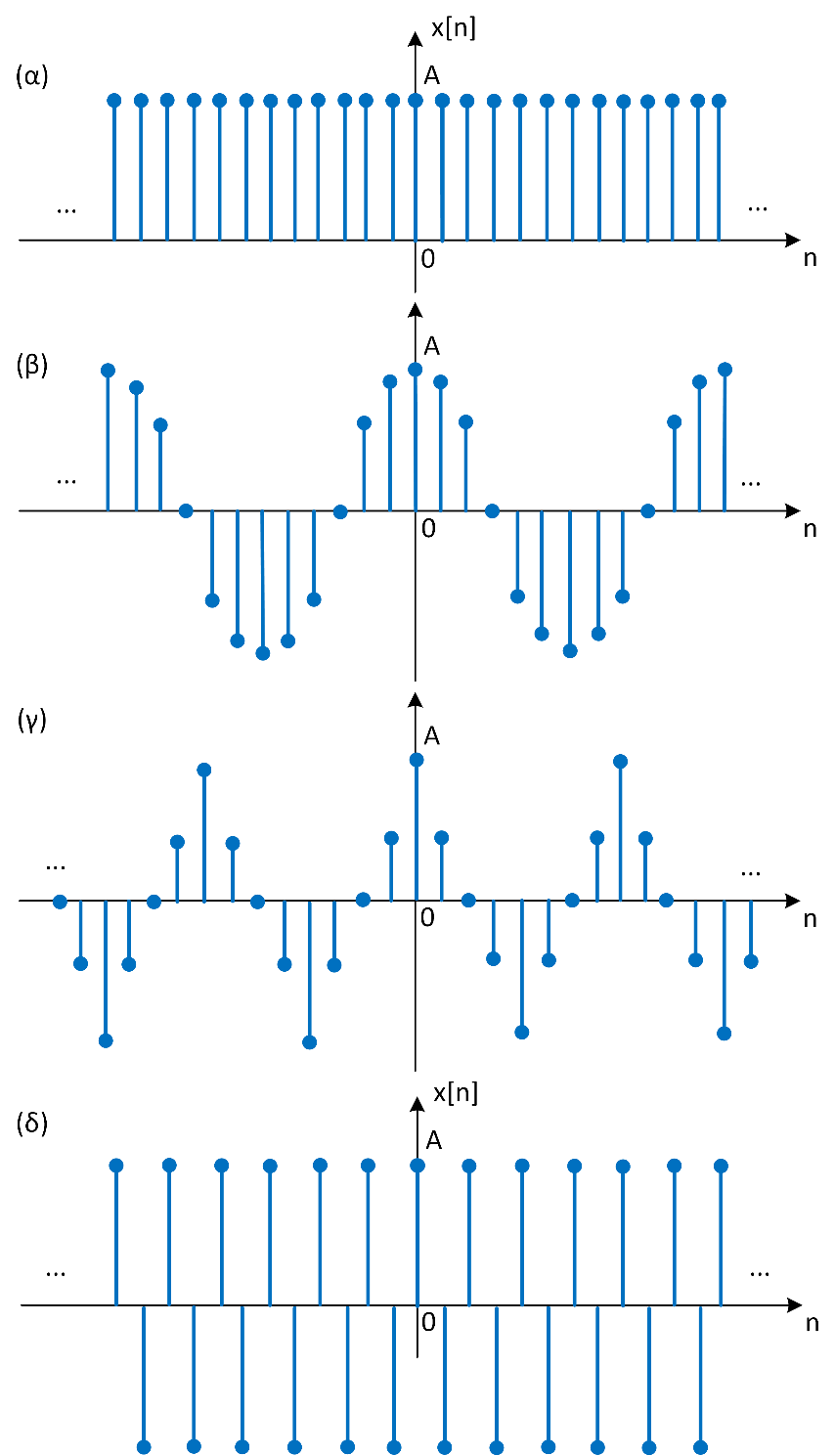 0
π
π
HY215 - Εφαρμοσμένα Μαθηματικά για Μηχανικούς                                                                   Πανεπιστήμιο Κρήτης, Τμήμα Επιστήμης Υπολογιστών
Ψηφιακή Επεξεργασία Σήματος
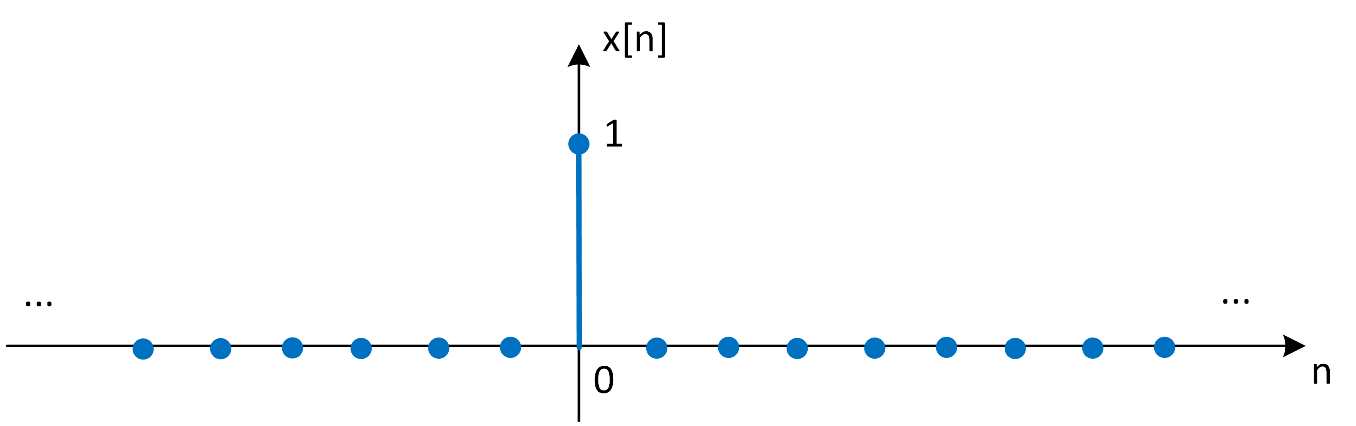 HY215 - Εφαρμοσμένα Μαθηματικά για Μηχανικούς                                                                   Πανεπιστήμιο Κρήτης, Τμήμα Επιστήμης Υπολογιστών
Ψηφιακή Επεξεργασία Σήματος
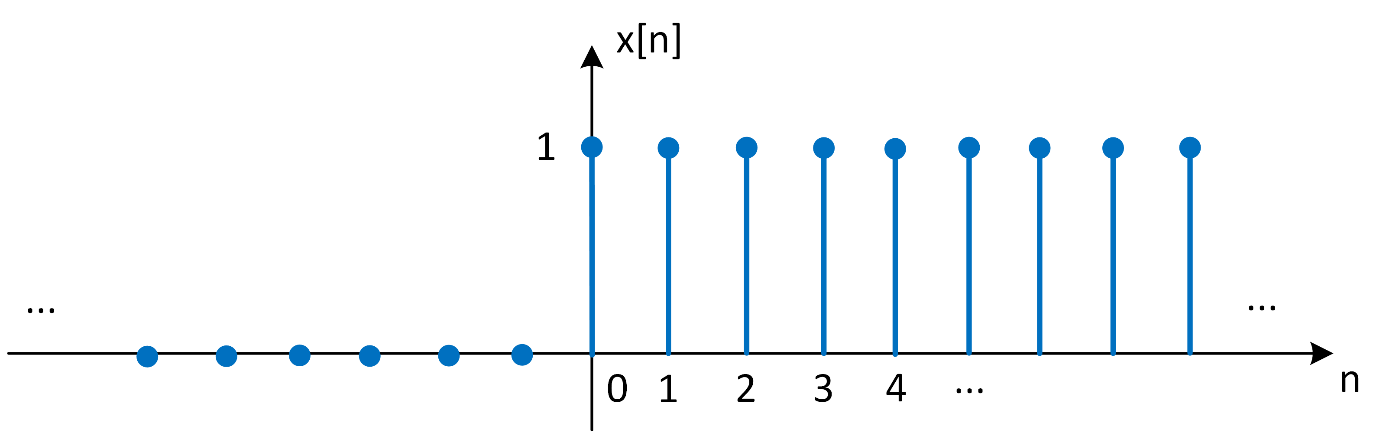 HY215 - Εφαρμοσμένα Μαθηματικά για Μηχανικούς                                                                   Πανεπιστήμιο Κρήτης, Τμήμα Επιστήμης Υπολογιστών
Ψηφιακή Επεξεργασία Σήματος
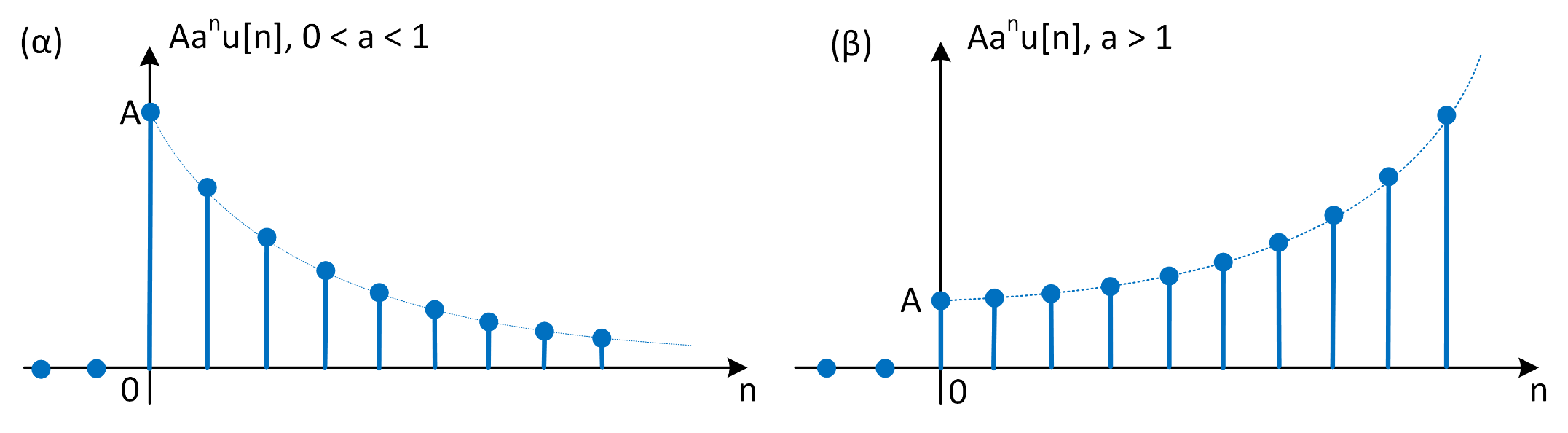 HY215 - Εφαρμοσμένα Μαθηματικά για Μηχανικούς                                                                   Πανεπιστήμιο Κρήτης, Τμήμα Επιστήμης Υπολογιστών
Ψηφιακή Επεξεργασία Σήματος
Μετασχηματισμοί σημάτων
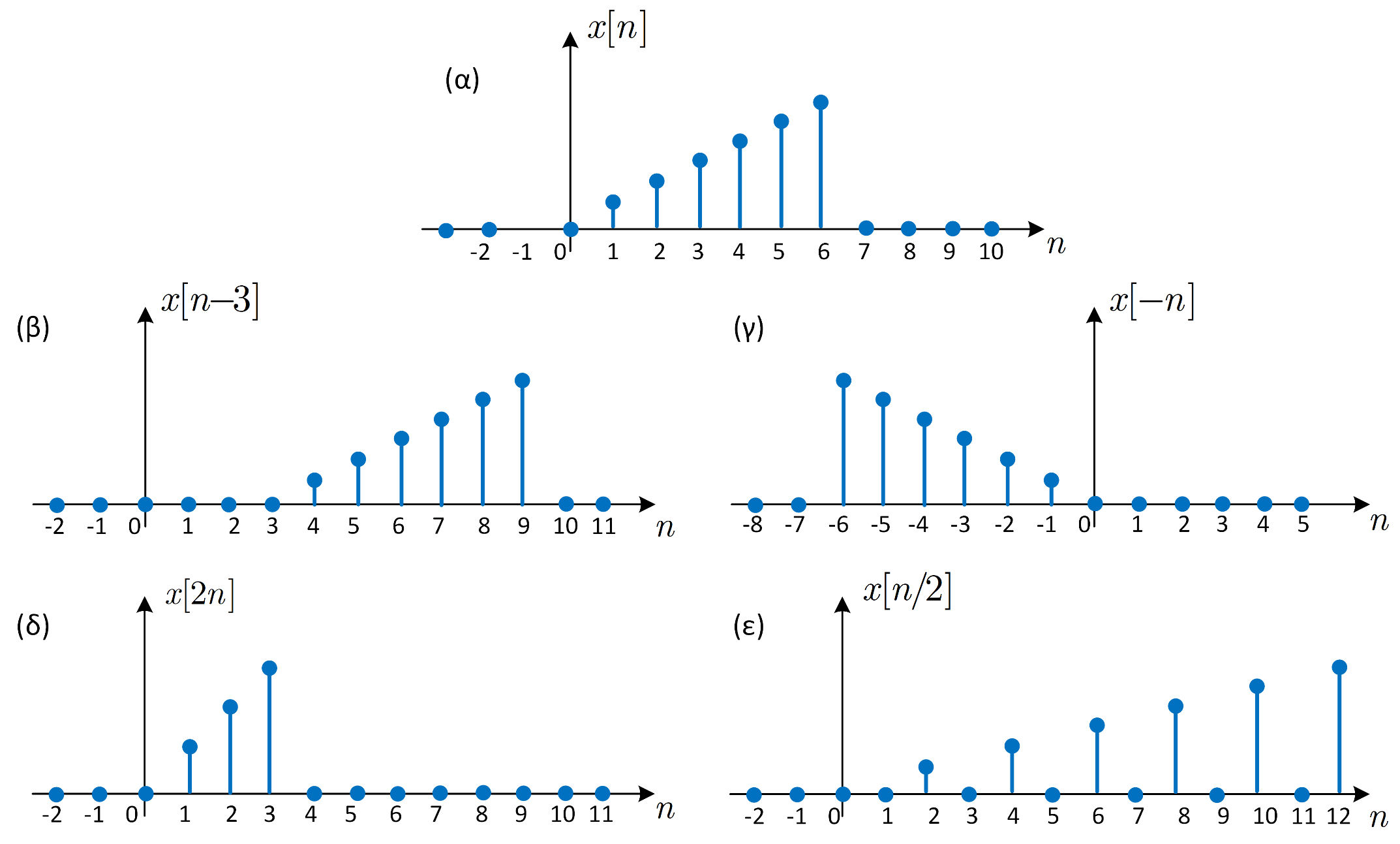 HY215 - Εφαρμοσμένα Μαθηματικά για Μηχανικούς                                                                   Πανεπιστήμιο Κρήτης, Τμήμα Επιστήμης Υπολογιστών
Ψηφιακή Επεξεργασία Σήματος
Μετασχηματισμοί σημάτων
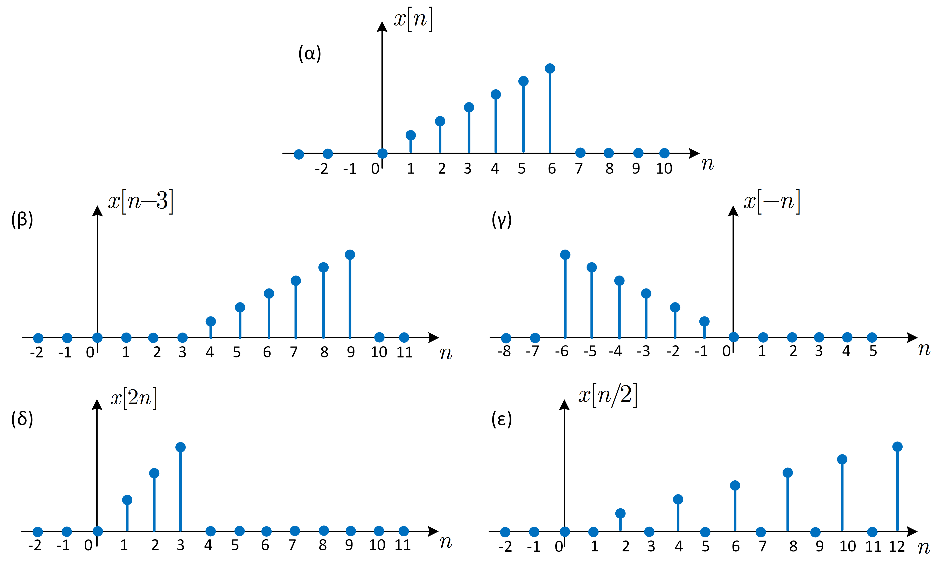 HY215 - Εφαρμοσμένα Μαθηματικά για Μηχανικούς                                                                   Πανεπιστήμιο Κρήτης, Τμήμα Επιστήμης Υπολογιστών
Ψηφιακή Επεξεργασία Σήματος
HY215 - Εφαρμοσμένα Μαθηματικά για Μηχανικούς                                                                   Πανεπιστήμιο Κρήτης, Τμήμα Επιστήμης Υπολογιστών
Ψηφιακή Επεξεργασία Σήματος
HY215 - Εφαρμοσμένα Μαθηματικά για Μηχανικούς                                                                   Πανεπιστήμιο Κρήτης, Τμήμα Επιστήμης Υπολογιστών
Ψηφιακή Επεξεργασία Σήματος
HY215 - Εφαρμοσμένα Μαθηματικά για Μηχανικούς                                                                   Πανεπιστήμιο Κρήτης, Τμήμα Επιστήμης Υπολογιστών
Ψηφιακή Επεξεργασία Σήματος
HY215 - Εφαρμοσμένα Μαθηματικά για Μηχανικούς                                                                   Πανεπιστήμιο Κρήτης, Τμήμα Επιστήμης Υπολογιστών
Ψηφιακή Επεξεργασία Σήματος
HY215 - Εφαρμοσμένα Μαθηματικά για Μηχανικούς                                                                   Πανεπιστήμιο Κρήτης, Τμήμα Επιστήμης Υπολογιστών
Ψηφιακή Επεξεργασία Σήματος
ΤΕΛΟΣ ΔΙΑΛΕΞΗΣ
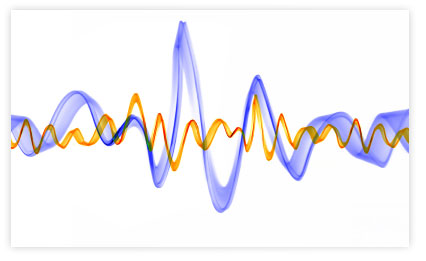 E.BA.
AM: 4256
AM: 3574